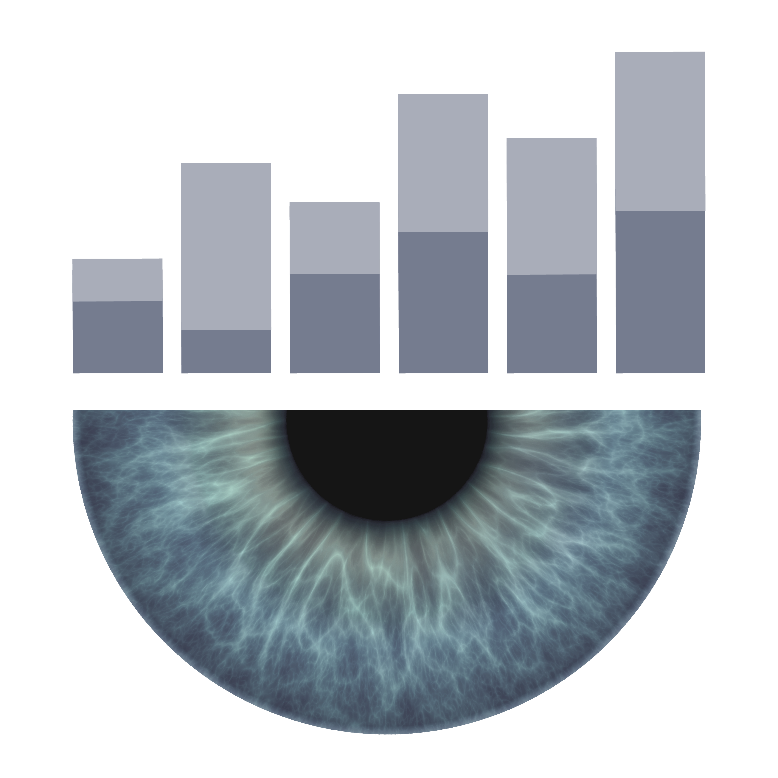 Privaattiverkotsuomalaisten yritysten silmin
Prior Konsultointi Oy
15.9.2020
Aineisto ja tiedonkeruu
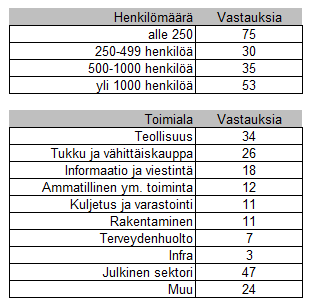 Yritystutkimuksen suunnittelusta, tiedonkeruusta, analyysista ja raportoinnista on vastannut Prior Konsultointi Oy
Tutkimuksen toimeksiantaja on Elisa Oyj 
Aineisto kerättiin internetkyselynä elo-syyskuussa 2020. Kyselyä täydennettiin puhelinhaastatteluilla
Tutkimukseen vastasi 193 päätöksentekijää digitaalisuuteen liittyvissä tekijöissä
Aineisto on erityisen kattava suuremmissa yrityksissä: tutkimukseen vastasi joka viides Suomessa toimiva yli 500 hengen yritys ja joka neljäs yli 1000 hengen yrityksistä.
15.9.2020
Prior Konsultointi Oy
2
Privaattiverkot
15.9.2020
Prior Konsultointi Oy
3
Joka kolmas isoimmista organisaatioista pitää privaattiverkkoa erittäin kiinnostavana
Kuinka kiinnostavana pidät yrityskohtaista privaattiverkkoa, jolla yritys voi varmistaa verkon kapasiteetin, korkean käytettävyyden ja turvallisen tietoliikenteen? Räätälöidyssä privaattiverkossa yritys voi kontrolloida verkon käyttöä ja sallia pääsyn vain haluamilleen tahoille.
Kaikki
19
37
27
17
Erittäin kiinnostava
Alle 250 henkilöä
9
43
25
22
Kiinnostava
250-499 henkilöä
16
40
32
12
Kohtalaisen kiinnostava
Ei kovin/lainkaan kiinnostava
500-1000 henkilöä
23
34
26
17
yli 1000 henkilöä
32
28
28
12
Prior Konsultointi Oy
15.9.2020
4
Joka viides yritys pitää privaattiverkkoa eritäin tärkeänä liiketoiminnan kehittämisen kannalta tulevien vuosien aikana
Miten tärkeänä asiana pidät yrityskohtaista privaattiverkkoa oman liiketoimintanne kehittämisen kannalta 1-3 vuoden tähtäimellä?
Kaikki
4
15
23
18
30
10
Kriittinen
Erittäin tärkeä
Alle 250 henkilöä
Tärkeä
1
7
23
20
35
14
Kohtalaisen tärkeä
250-499 henkilöä
10
14
10
21
31
14
Ei kovin tärkeä
En osaa sanoa
500-1000 henkilöä
3
17
29
23
26
3
yli 1000 henkilöä
6
25
27
12
25
6
Prior Konsultointi Oy
15.9.2020
5
Neljässä kymmenestä yli 500 henkilön organisaatiosta privaattiverkot ovat joko käytössä tai niihin aidotaan investoida tulevien vuosien aikana
Miten tärkeänä asiana pidät yrityskohtaista privaattiverkkoa oman liiketoimintanne kehittämisen kannalta 1-3 vuoden tähtäimellä?
Kaikki
17
3
7
33
40
Hyödynnämme jo nyt

Olemme kokeiluasteella ja aiomme investoida seuraavien 12 kuukauden aikana

Asia on strategiassamme ja aiomme investoida 2-3 vuoden aikana

Asia on seurannassamme, mutta toimenpiteitä ei ole vielä suunniteltu

Ei kiinnostusta
7
3
4
37
49
alle 250
21
4
29
46
250-499 henkilöä
500-1000 henkilöä
23
14
34
29
yli 1000 henkilöä
25
6
6
31
33
Prior Konsultointi Oy
15.9.2020
6
Tietoturva ja luotettavuus koetaan privaattiverkkojen tärkeimmiksi hyödyiksi
Kuinka tärkeitä seuraavat räätälöidyn privaattiverkon hyödyt ovat? (kysytty, jos privaattiverkko vähintään kohtalaisen kiinnostava)
Tietoturva
53
39
6
2
Luotettavuus
51
44
5
0
Erittäin tärkeä
Nopeuden varmistaminen viivekriittisille sovelluksille
Tärkeä
35
46
18
1
Kohtalaisen tärkeä
Kapasiteetin varmistaminen paljon kaistaa vaativalle sovellukselle
35
46
18
1
Ei kovin/lainkaan tärkeä
Samat laitteet toimivat sekä privaattiverkossa että julkisessa verkossa
31
41
23
5
Prior Konsultointi Oy
15.9.2020
7
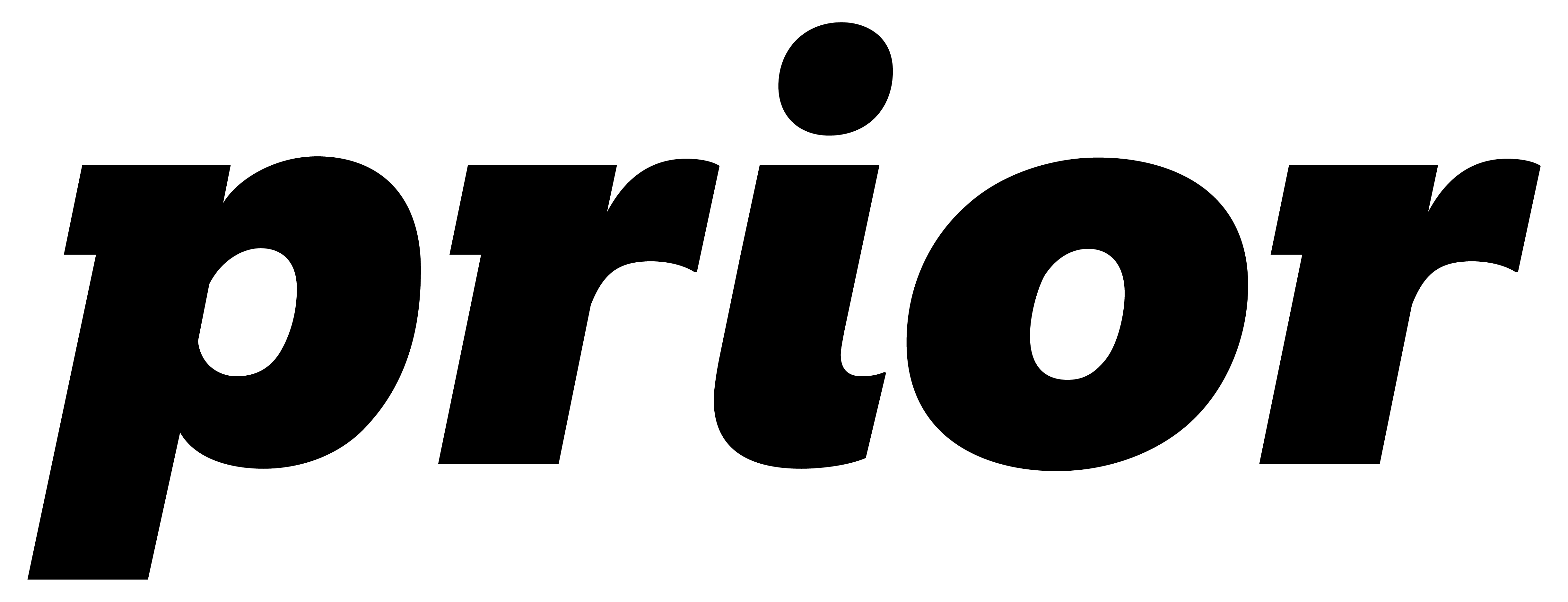 PRIOR KONSULTOINTI OY
Annankatu 16 B, 00120 Helsinki
www.prior.fi
15.9.2020
Prior Konsultointi Oy
8